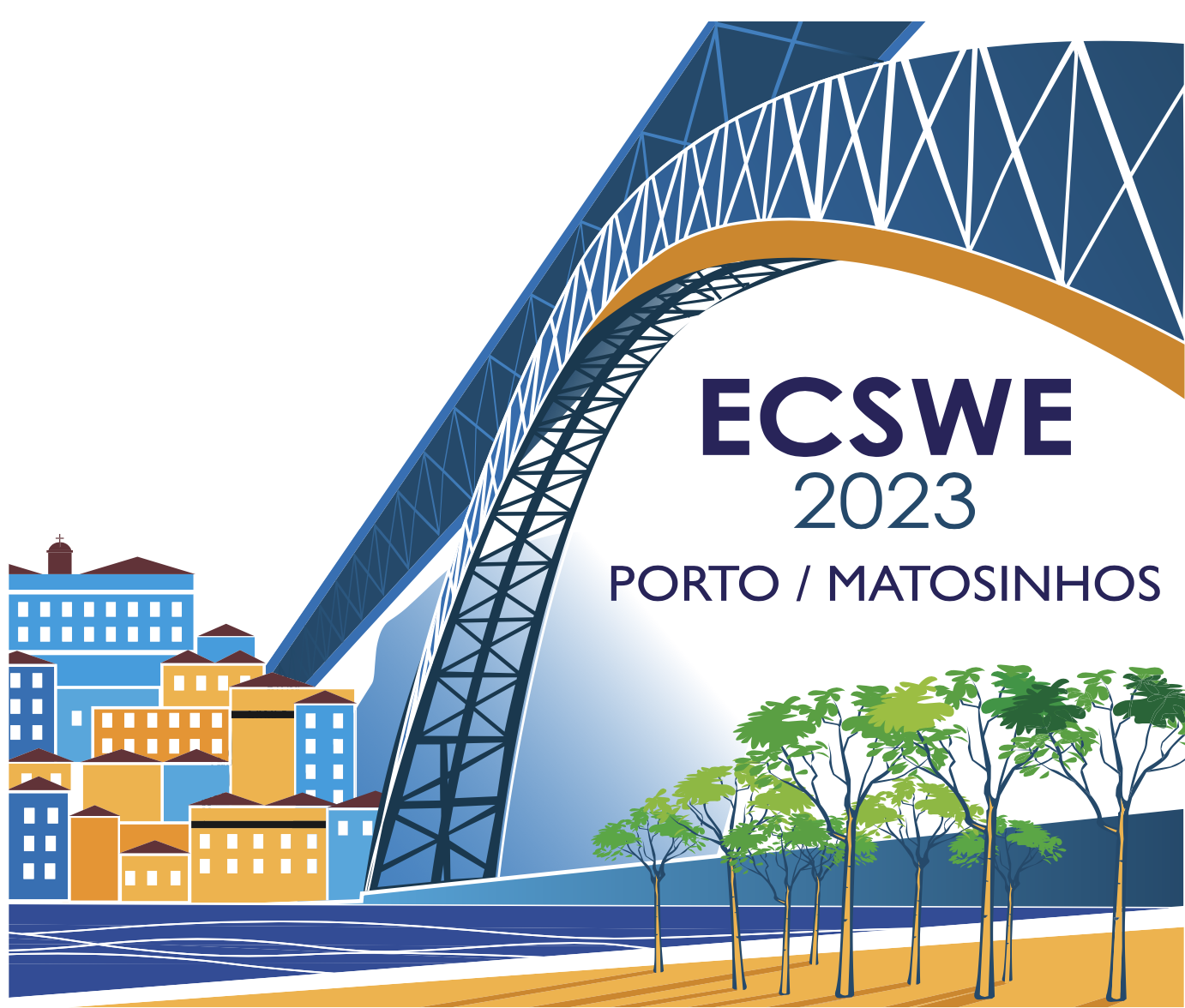 Title
Authors and institutions
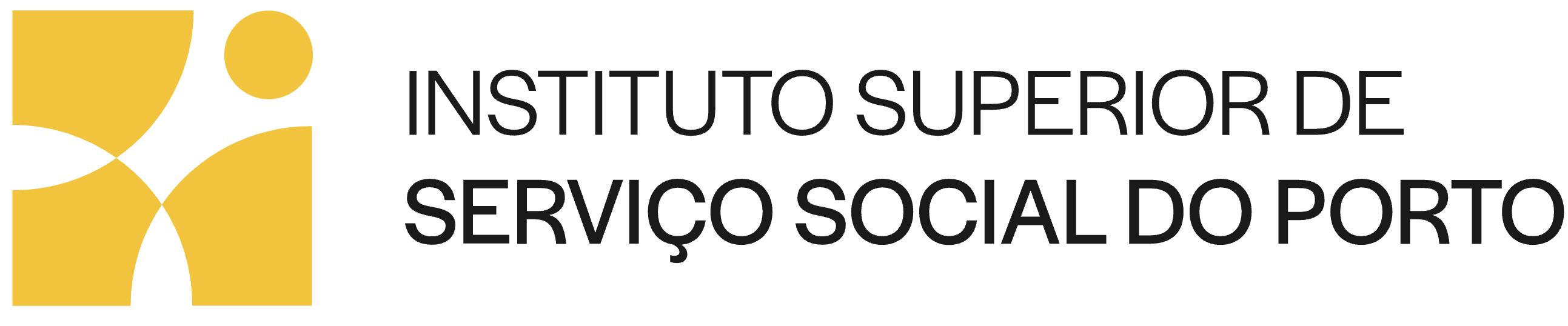 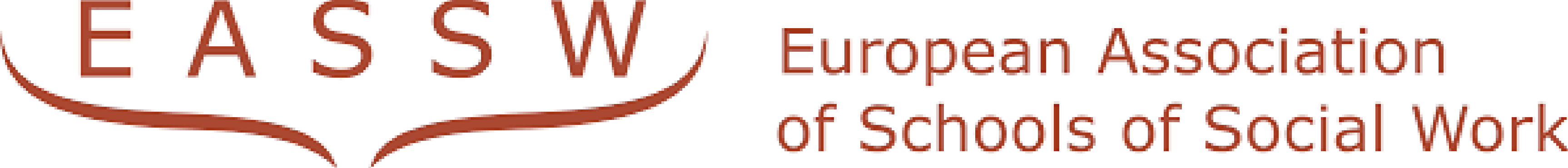